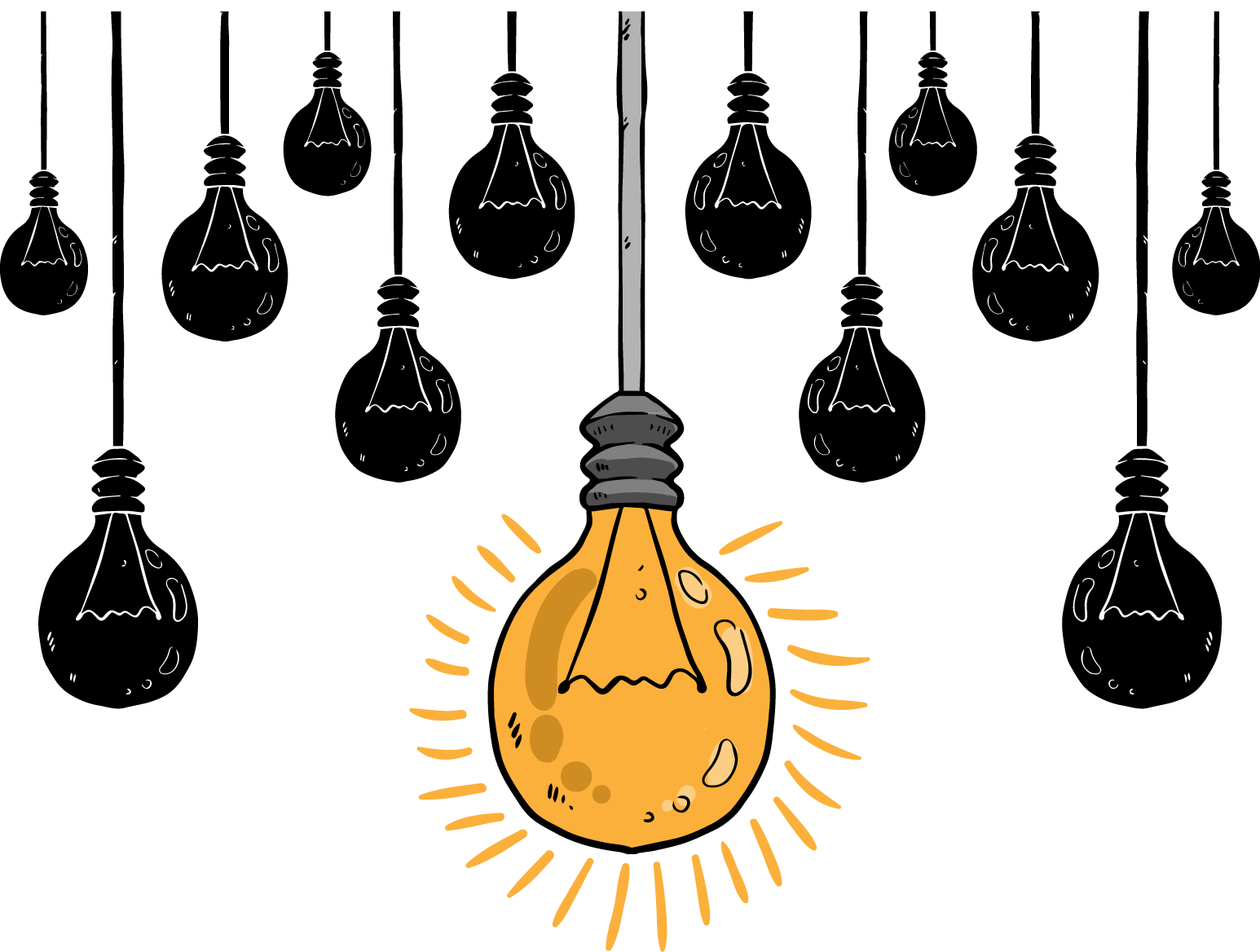 创意手绘商务通用PPT
CHUANGYI SHOUHUI SHANGWU MICROSOFT POWERPOINT MY 2017
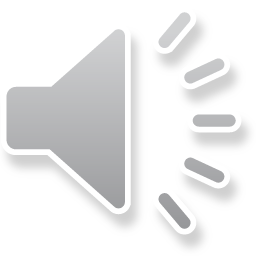 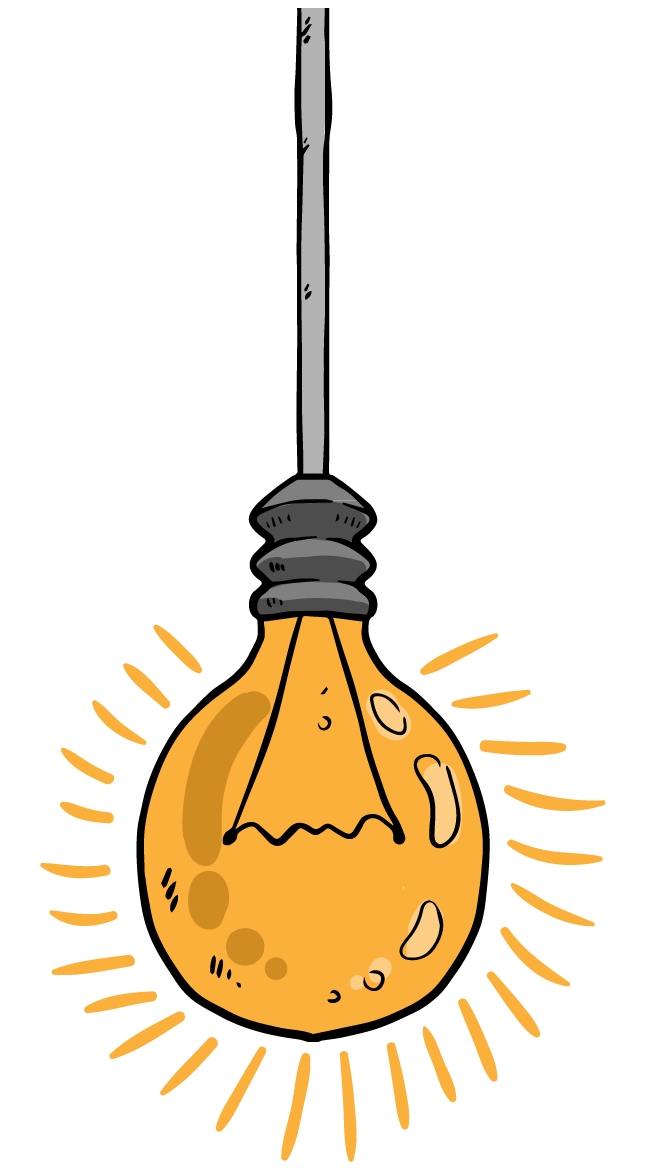 目录
CHUANGYI SHOUHUI
1.请再这里输入文字信息文字信息
2.请再输入文字信息
3. 这里输入文字信息文字信息
4.请再这里输入文字信息
THE ONE
请在此添加您的标题
CHUANGYI SHOUHUI SHANGWU MICROSOFT POWERPOINT MY 2017
请在此添加您的标题
MICROSOFT POWERPOINT MY 2017
请在这里输入文字信息请在这里输入文字信息请在这里输入文字信息请在这里输入文字信息请在这里输入文字信息请在这里输入文字信息请在这里输入文字信息请在这里输入文字信息。 

       请在这里输入文字信息请在这里输入文字信息请在这里输入文字信息请在这里输入文字信息请在这里输入文字信息请在这里输入文字信息请在这里输入文字信息请在这里输入文字信息。息请在这里输入文字信息请在这里输入文字信息请在这里输入文字信息请在这里输入文字信息请在这里输入文字信息请在这里输入文字信息。息请在这里输入文字信息请在这里输入文字信息请在这里输入文字信息请在这里输入文字信息请在这里输入文字信息请在这里输入文字信息。
请在此添加您的标题
MICROSOFT POWERPOINT MY 2017
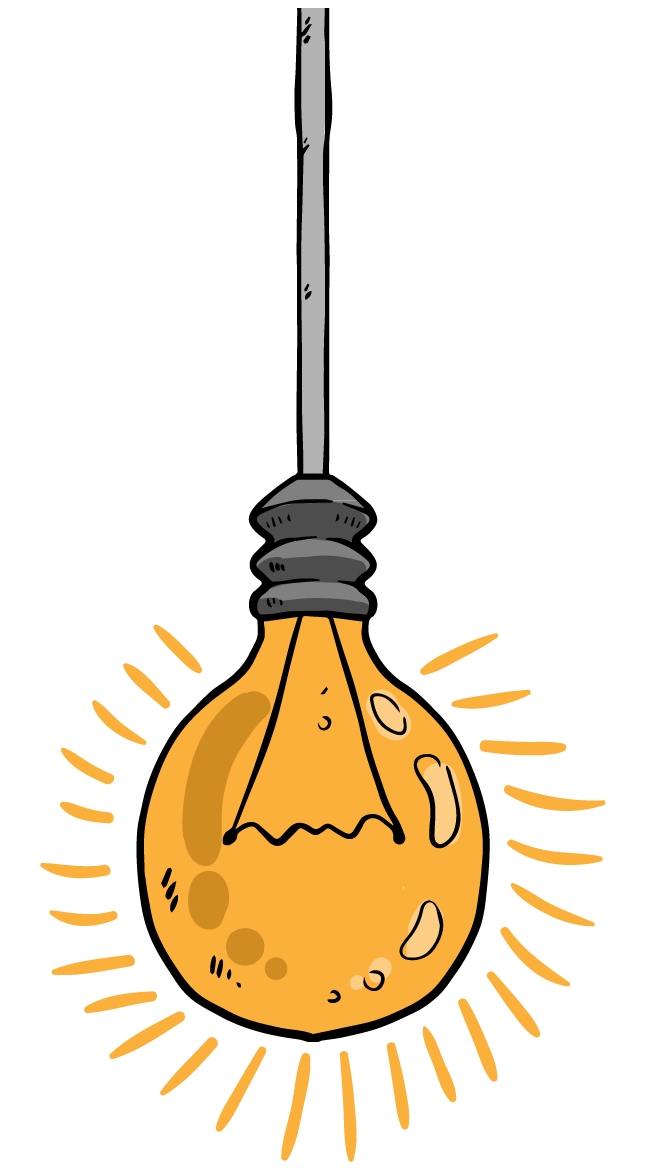 请在这里输入文字信息请在这里输入文字信息请在这里输入。
请在这里输入文字信息请在这里输入文字信息请在这里输入。
请在这里输入文字信息请在这里信息请在这里输入。
请在这里输入文字信息请在这里输入文字信息请在这里输入。
请在此添加您的标题
MICROSOFT POWERPOINT MY 2017
POWERPOINT
POWERPOINT
POWERPOINT
请在这里输入文字信息请在这里输入文字信息请在这里输入。
请在这里输入文字信息请在这里输入文字信息请在这里输入。
请在这里输入文字信息请在这里输入文字信息请在这里输入。
请在此添加您的标题
MICROSOFT POWERPOINT MY 2017
POWERPOINT 
MY 2017
请在这里输入文字信息请在这里输入文字信息请在这里请在这里输入文字信息请在这里输入。
POWERPOINT 
MY 2017
请在这里输入文字信息请在这里输入文字信息请在这里请在这里输入文字信息请在这里输入。
POWERPOINT 
MY 2017
请在此添加您的标题
MICROSOFT POWERPOINT MY 2017
POWERPOINT
POWERPOINT
POWERPOINT
请在这里输入文字信息请在这里输入文字信息请在这里输入。
请在这里输入文字信息请在这里输入文字信息请在这里输入。
请在这里输入文字信息请在这里输入文字信息请在这里输入。
THE TWO
请在此添加您的标题
CHUANGYI SHOUHUI SHANGWU MICROSOFT POWERPOINT MY 2017
请在此添加您的标题
MICROSOFT POWERPOINT MY 2017
POWERPOINT MY 2017
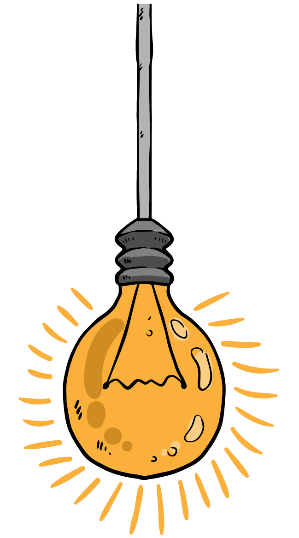 字信息请在这里输入文字信息。息请在这里输入文字信息请在这里输入文字信息请在这里输入文字信息请在这里输入文字信息请在这里输入文字信息请在这里输入文字信息。息请在这里输入文字信息请在这里输入文字信息请在这里输入文字信息请在这里输入文字信息。
POWERPOINT
请在此添加您的标题
MICROSOFT POWERPOINT MY 2017
字信息请在这里输入文字信息。息请在这里输入文字信息请在这里输入文字信息请在。
2017
字信息请在这里输入文字信息。息请在这里输入文字信息请在这里输入文字信息请在。
2017
字信息请在这里输入文字信息。息请在这里输入文字信息请在这里输入文字信息请在。
2018
POWERPOINT MY 2017
请在此添加您的标题
MICROSOFT POWERPOINT MY 2017
字信息请在这里输入文字信息。息请在这里输入文字信息请在这里输入文字信息请在。
字信息请在这里输入文字信息。息请在这里输入文字信息请在这里输入文字信息请在。
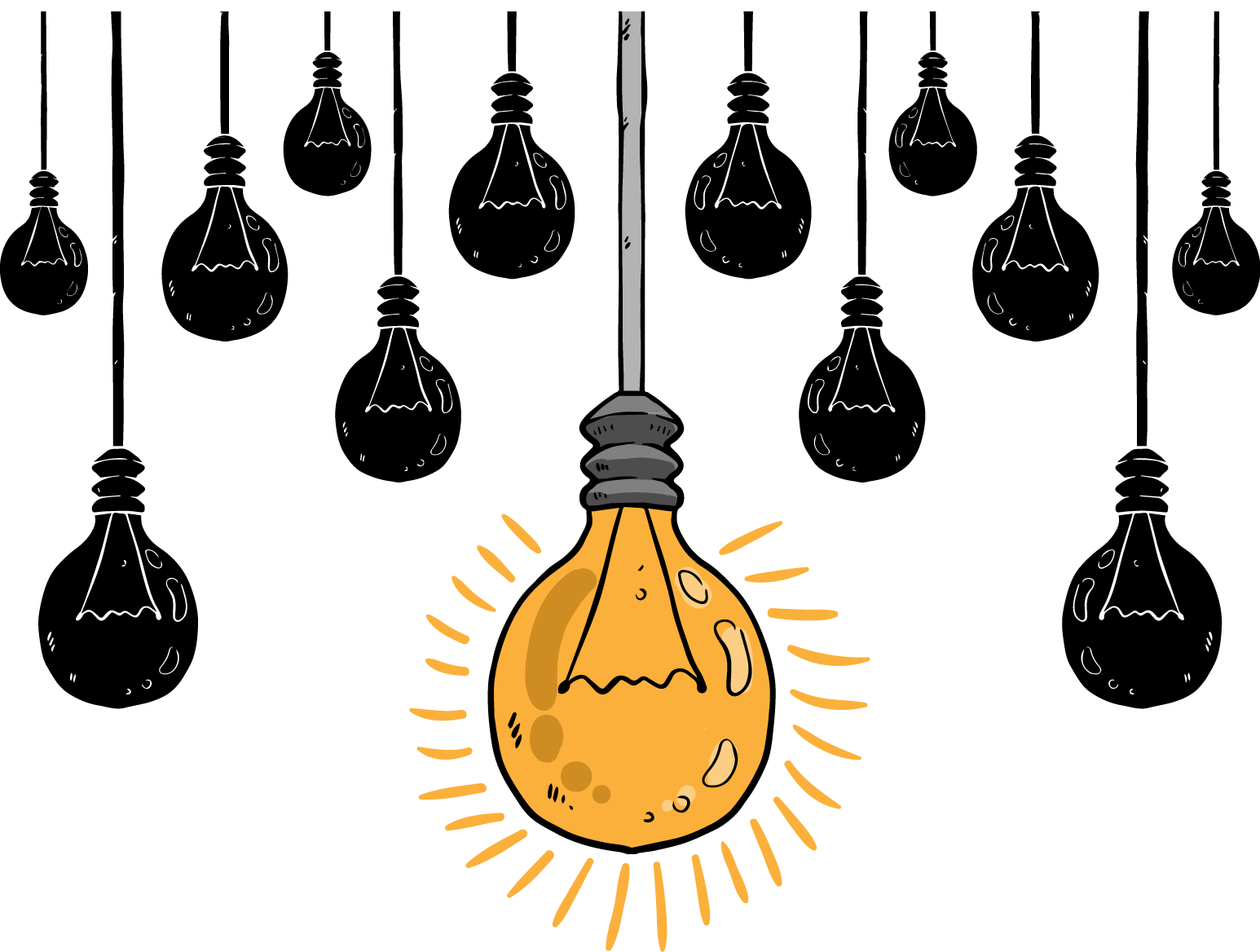 小标题
小标题
字信息请在这里输入文字信息。息请在这里输入文字信息请在这里输入文字信息请在。
字信息请在这里输入文字信息。息请在这里输入文字信息请在这里输入文字信息请在。
小标题
小标题
请在此添加您的标题
MICROSOFT POWERPOINT MY 2017
字信息请在这里输入文字信息。息请在这里输入文字信息请在这里输入文字信息请在。
爆发
字信息请在这里输入文字信息。息请在这里输入文字信息请在这里输入文字信息请在。
积淀
字信息请在这里输入文字信息。息请在这里输入文字信息请在这里输入文字信息请在。
定位
字信息请在这里输入文字信息。息请在这里输入文字信息请在这里输入文字信息请在。
起步
字信息请在这里输入文字信息。息请在这里输入文字信息请在这里输入文字信息请在。
探索
请在此添加您的标题
MICROSOFT POWERPOINT MY 2017
POWERPOINT
POWERPOINT
POWERPOINT
字信息请在这里输入文字信息。息请在这里输入文字信息请在这里输入文字信息请在。
字信息请在这里输入文字信息。息请在这里输入文字信息请在这里输入文字信息请在。
THE THREE
请在此添加您的标题
CHUANGYI SHOUHUI SHANGWU MICROSOFT POWERPOINT MY 2017
请在此添加您的标题
MICROSOFT POWERPOINT MY 2017
POWERPOINT MY 2017
字信息请在这里输入文字信息。息请在这里输入文字信息请在这里输入文字信息请在。
第一名
第二名
POWERPOINT MY 2017
第三名
字信息请在这里输入文字信息。息请在这里输入文字信息请在这里输入文字信息请在。
POWERPOINT MY 2017
字信息请在这里输入文字信息。息请在这里输入文字信息请在这里输入文字信息请在。
请在此添加您的标题
MICROSOFT POWERPOINT MY 2017
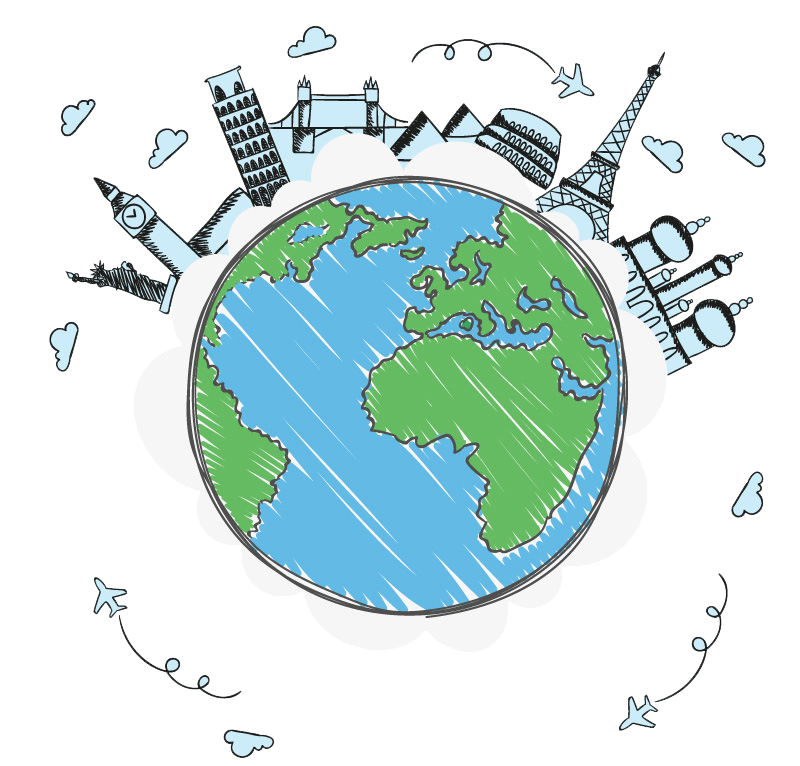 POWERPOINT
POWERPOINT
请在这里输入文字信息请在这里输入文字信息请在这里输入。
请在这里输入文字信息请在这里输入文字信息请在这里输入。
POWERPOINT
请在这里输入文字信息请在这里输入文字信息请在这里输入。
请在此添加您的标题
MICROSOFT POWERPOINT MY 2017
POWERPOINT MY 2017
请在这里输入文字信息请在这里输入文字信息请在这里输入文字信息请在这里输入文字信息请在这里输入文字信息请在这里输入文字信息请在这里输入文字信息请在这里输入文字信息。 

       请在这里输入文字信息请在这里输入文字信息请在这里输入文字信息请在这里输入文字信息请在这里输入文字信息请在这里输入文字信息请在这里输入文字信息请在这里输入文字信息。
请在此添加您的标题
MICROSOFT POWERPOINT MY 2017
字信息请在这里输入文字信息。息请在这里输入文字信息请在这里输入文字信息请在。
字信息请在这里输入文字信息。息请在这里输入文字信息请在这里输入文字信息请在。
字信息请在这里输入文字信息。息请在这里输入文字信息请在这里输入文字信息请在。
字信息请在这里输入文字信息。息请在这里输入文字信息请在这里输入文字信息请在。
请在此添加您的标题
MICROSOFT POWERPOINT MY 2017
POWERPOINT MY 2017
字信息请在这里输入文字信息。息请在这里输入文字信息请在这里输入文字信息请在这里输入文字信息请在这里输入文字信息请在这里输入文字信息请在这里输入文字信息。息请在这里输入文字信息请在这里输入文字。
THE FOUR
请在此添加您的标题
CHUANGYI SHOUHUI SHANGWU MICROSOFT POWERPOINT MY 2017
请在此添加您的标题
MICROSOFT POWERPOINT MY 2017
POWERPOINT MY 2017
请在这里输入文字信息请在这里输入文字信息请在这里输入文字信息请在这里输入文字信息请在这里输入文字信息请在这里输入文字信息请在这里输入文字信息请在这里输入文字信息。 

       请在这里输入文字信息请在这里输入文字信息请在这里输入文字信息请在这里输入文字信息请在这里输入文字信息请在这里输入文字信息请在这里输入文字信息请在这里输入文字信息。
请在此添加您的标题
MICROSOFT POWERPOINT MY 2017
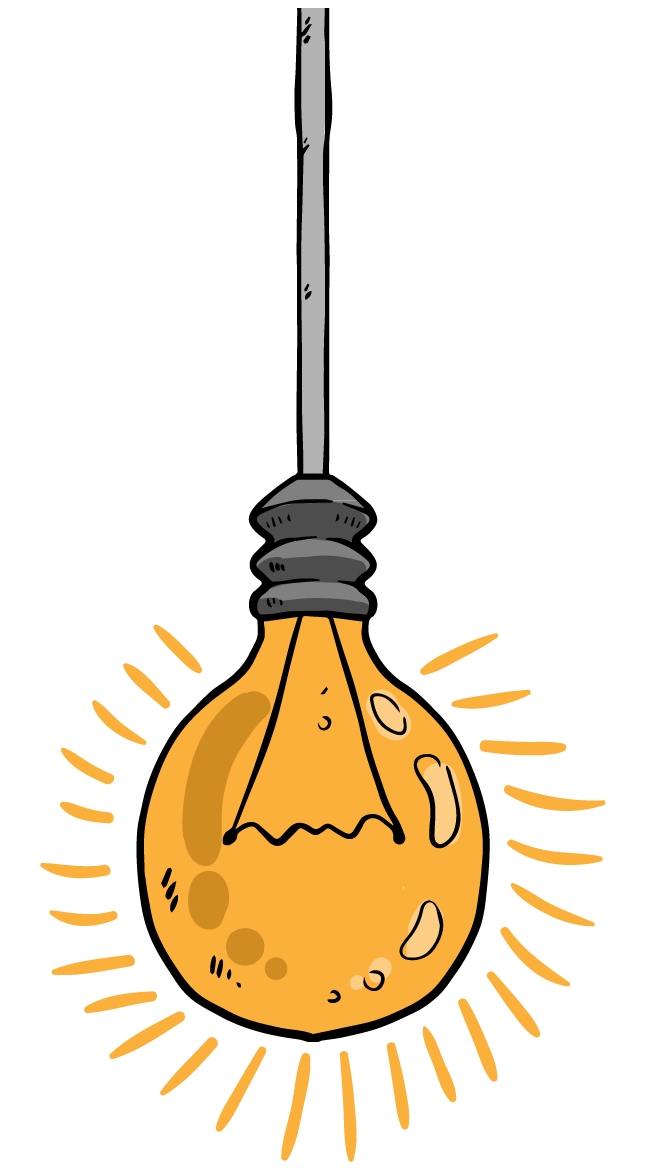 POWERPOINT MY 2017
请在这里输入文字信息请在这里输入文字信息请在这里输入文字信息请在这里输入文字信息请在这里输入文字信息请在这里输入文字信息请在这里输入文字信息请在这里输入文字信息。 

       请在这里输入文字信息请在这里输入文字信息请在这里输入文字信息请在这里输入文字信息请在这里输入文字信息请在这里输入文字信息请在这里输入文字信息请在这里输入文字信息。
请在此添加您的标题
MICROSOFT POWERPOINT MY 2017
POWERPOINT
POWERPOINT
POWERPOINT
请在这里输入文字信息请在这里输入文字信息请在这里输入。
请在这里输入文字信息请在这里输入文字信息请在这里输入。
请在这里输入文字信息请在这里输入文字信息请在这里输入。
请在此添加您的标题
MICROSOFT POWERPOINT MY 2017
POWERPOINT
请在这里输入文字信息请在这里输入文字信息请在这里输入。
POWERPOINT
请在这里输入文字信息请在这里输入文字信息请在这里输入。
POWERPOINT
请在这里输入文字信息请在这里输入文字信息请在这里输入。
请在此添加您的标题
MICROSOFT POWERPOINT MY 2017
POWERPOINT
POWERPOINT
请在这里输入文字信息请在这里输入文字信息请在这里输入。
请在这里输入文字信息请在这里输入文字信息请在这里输入。
POWERPOINT
请在这里输入文字信息请在这里输入文字信息请在这里输入。
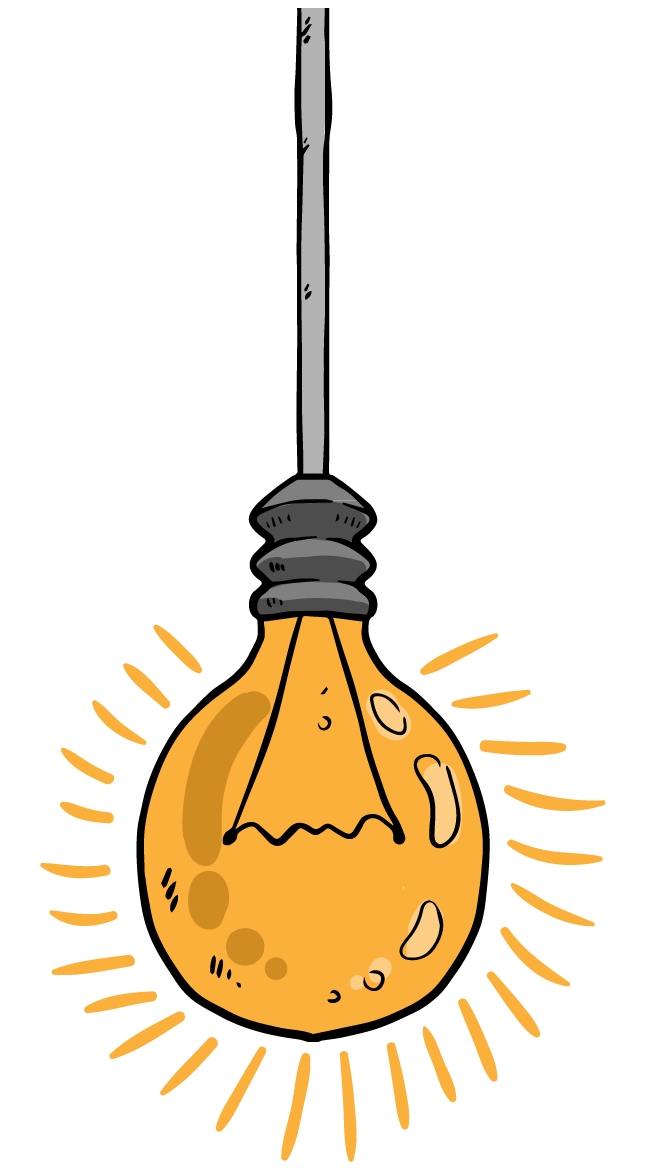 感谢聆听！
创意手绘商务通用PPT
CHUANGYI SHOUHUI SHANGWU MICROSOFT POWERPOINT MY 2017